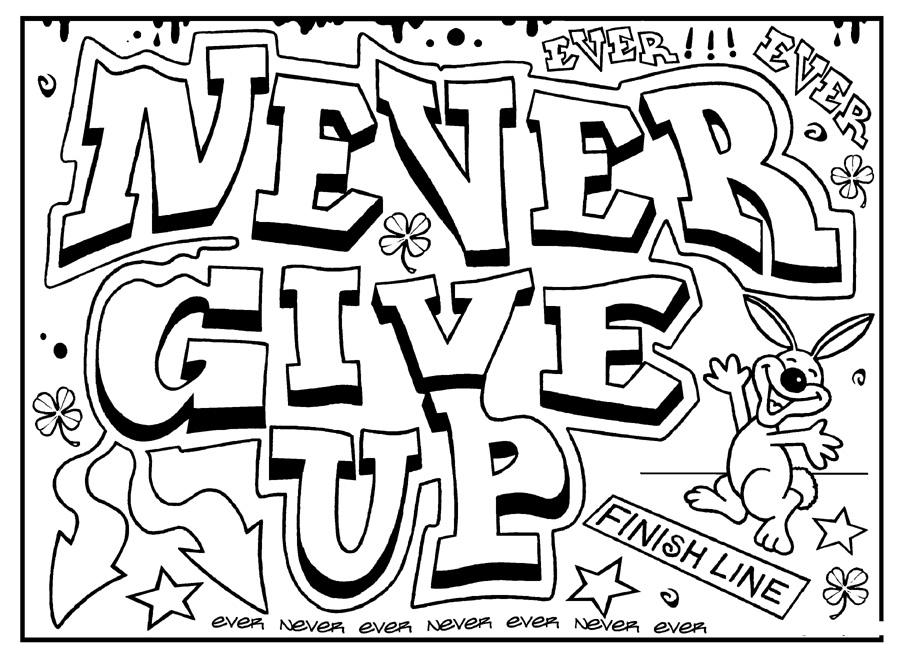 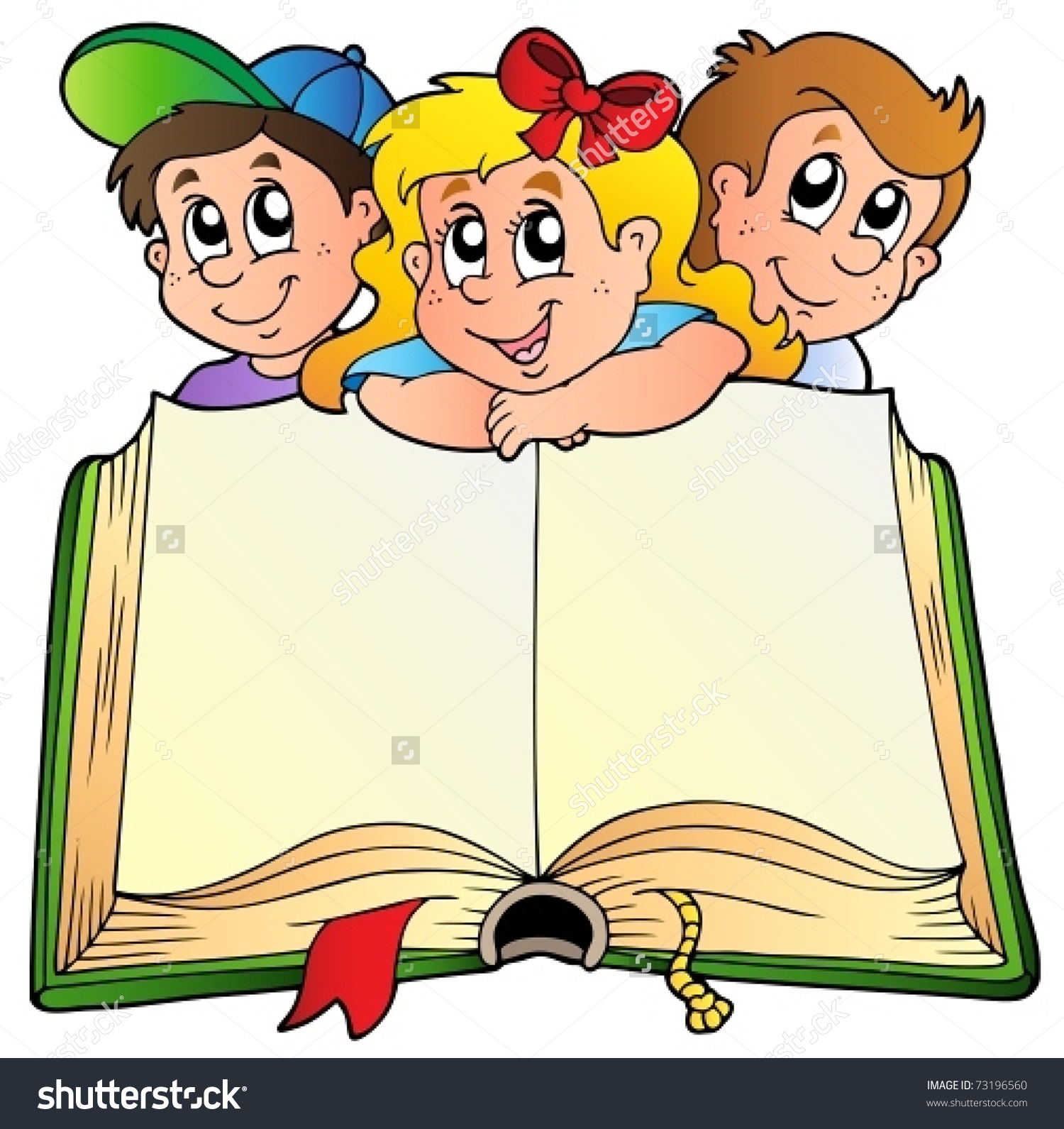 Yes, I can ! Motivation in the classroom
Katerina Velesiotou -   Gkitersou Athanasia
Teacher of Music -  Teacher of English
E’ class  of the 16th Primary School of Larissa ,Greece
2016-2017
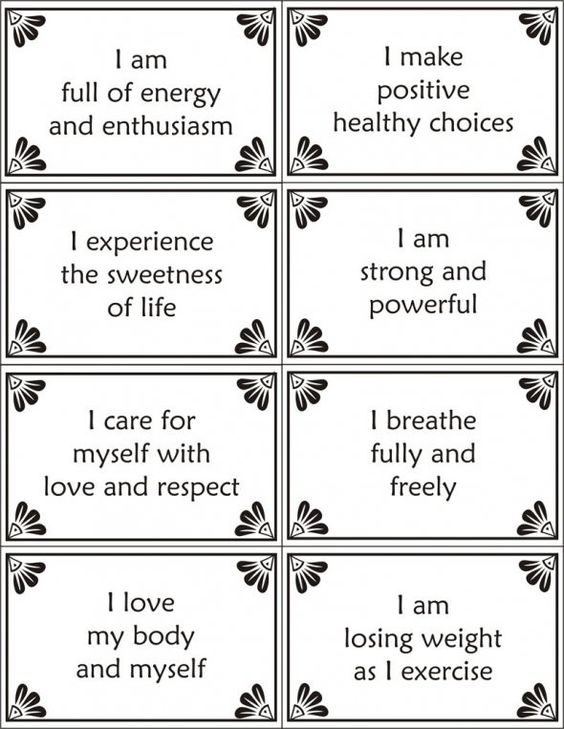 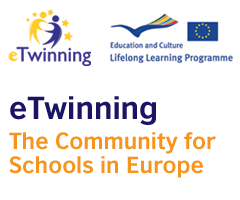 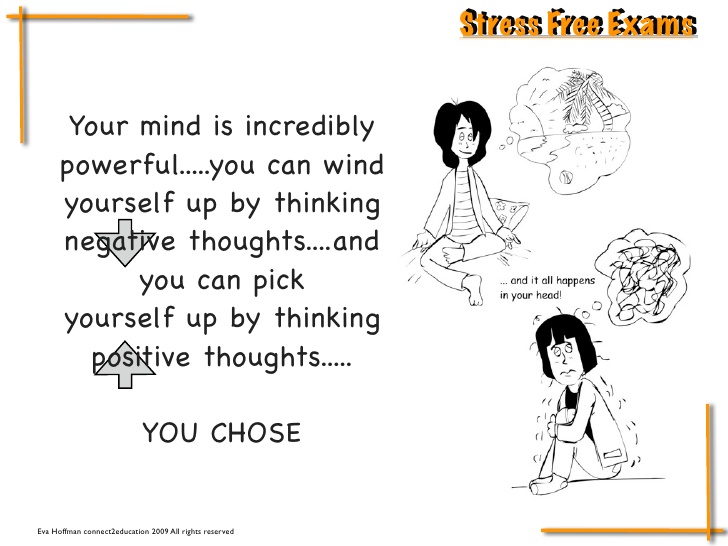 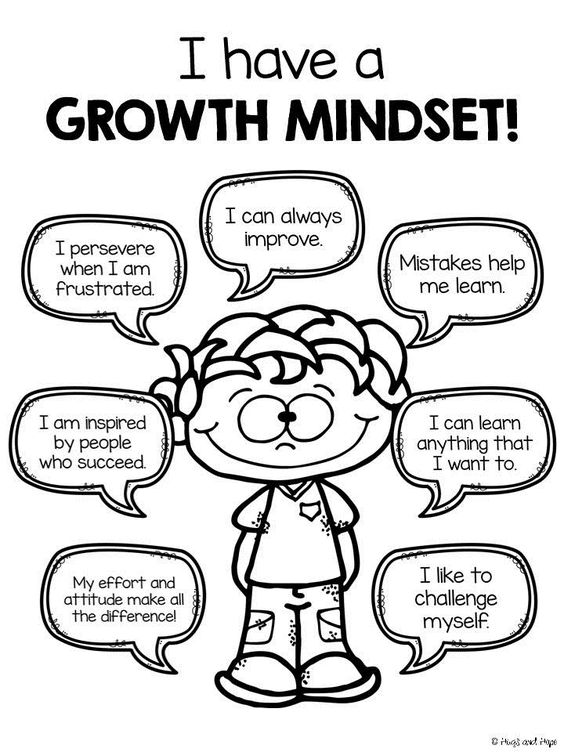 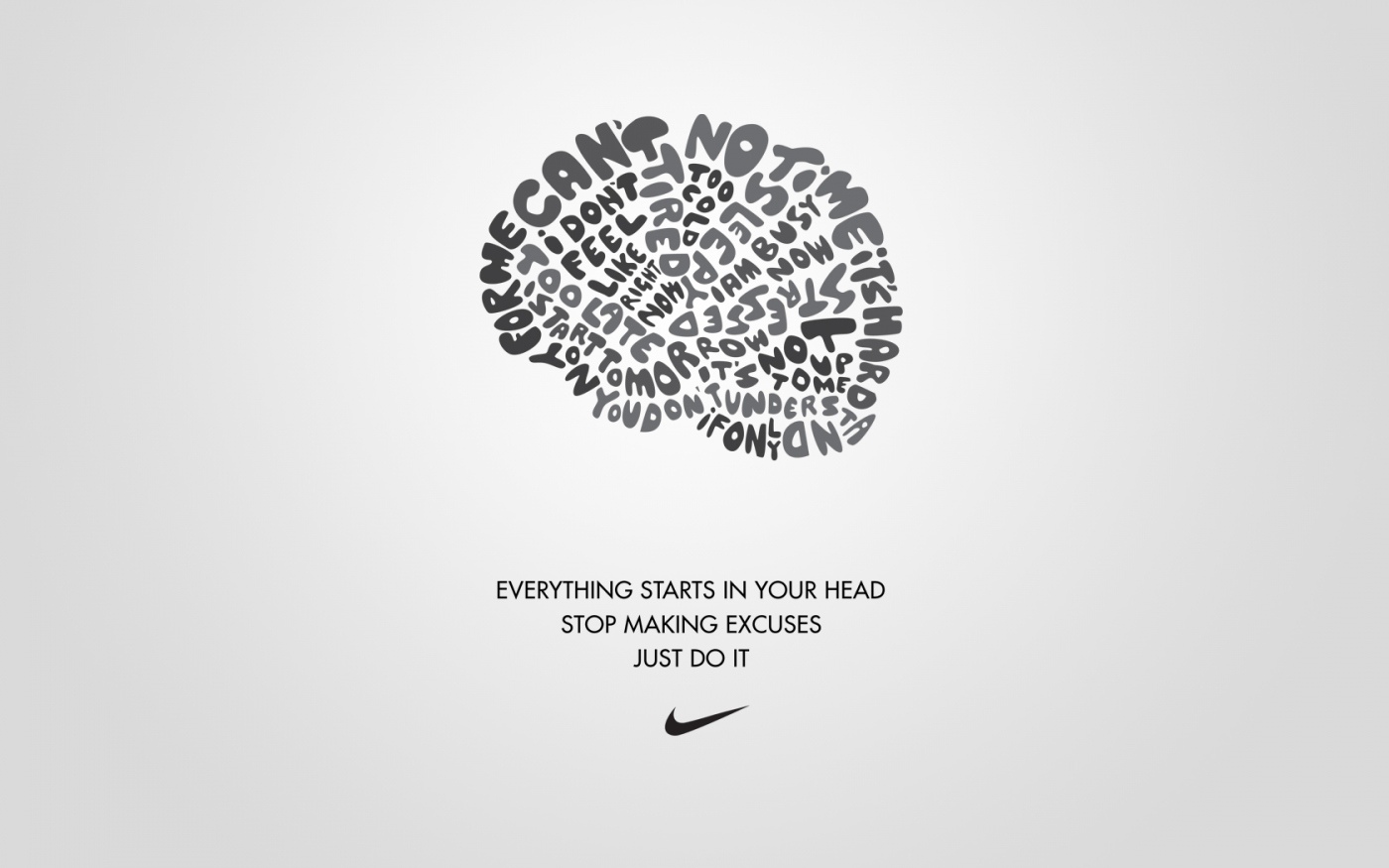 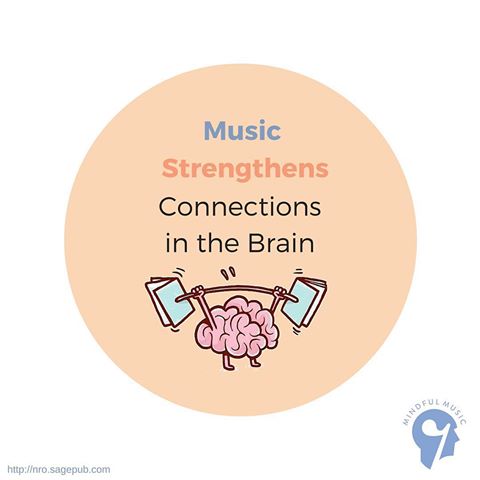 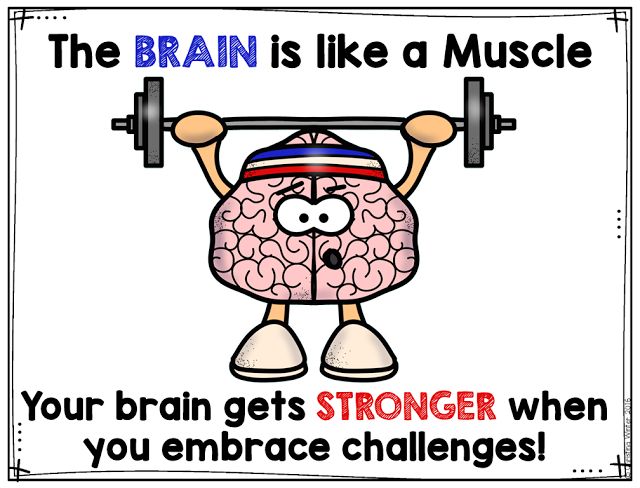 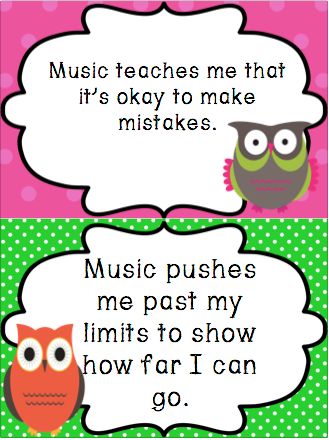 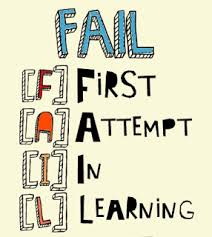 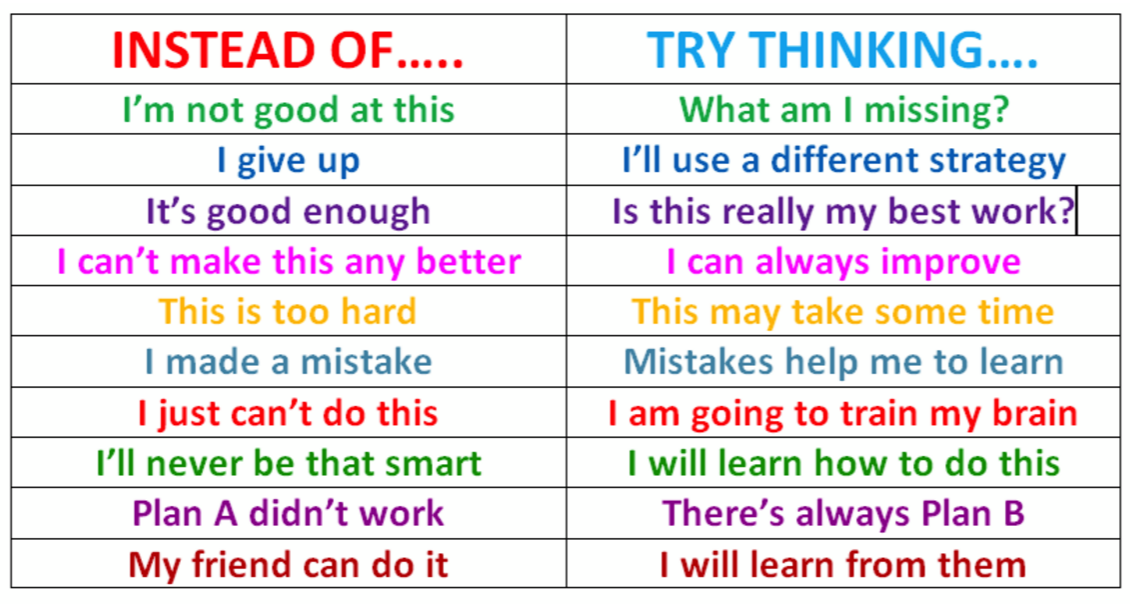 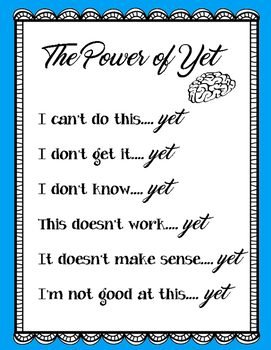 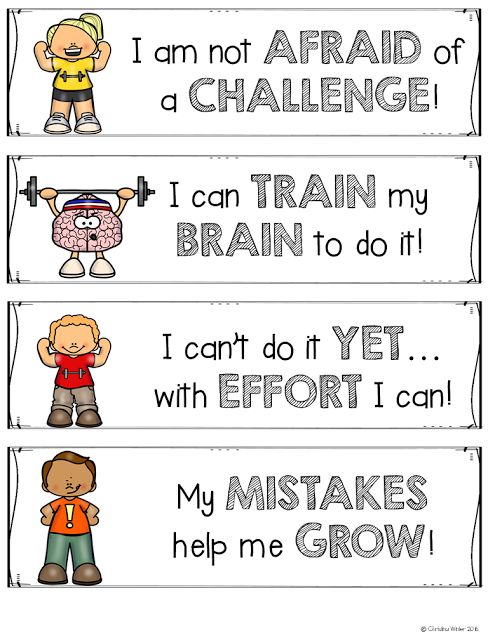 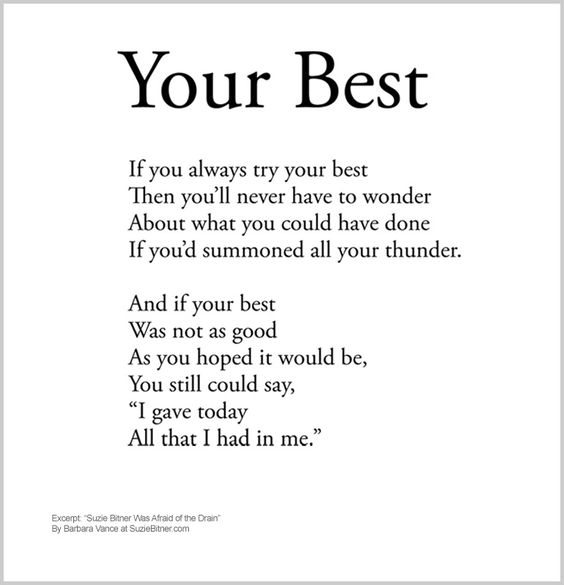